Est-ce que tu « mèmes »?
Culture et citoyenneté québécoise
5e secondaire

Collectif Ensemble pour l’éducation citoyenne
Écrivez trois mots que vous associez à la plus belle des expériences de relations amoureuses que vous avez vécue ou que vous aimeriez vivre.
Lien Google forrm, Wooclap ou autre
Est-ce que tu « mèmes »?
D’ici au prochain cours :
Cherchez sur vos réseaux sociaux les mèmes, gifs ou courtes vidéos qui présentent des relations amoureuses, si possible chez les jeunes.
Choisissez les trois les plus viraux, donc qui reviennent le plus souvent - que vous les appréciez ou non. 
Transmettez-les à votre enseignante ou enseignant AVANT le prochain cours.
fr.freepik.com/
Exemple d’identification de messages :
Est-ce que tu « mèmes »?
Crédit : Antonio Guillem
4
1) Question de discussion    en équipe
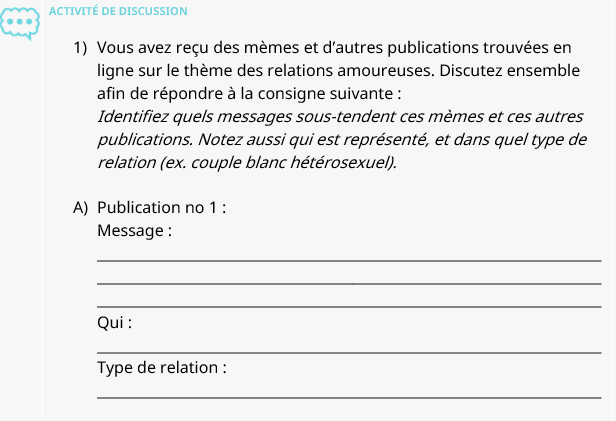 5
Analyse des messages identifiés
Qu’est-ce qui ressort des messages viraux que voient passer les jeunes?
Est-ce que l’ensemble des jeunes du Québec peuvent se sentir représentés par ces images? 
Si non, pourquoi?
2) Question de réflexion en équipe
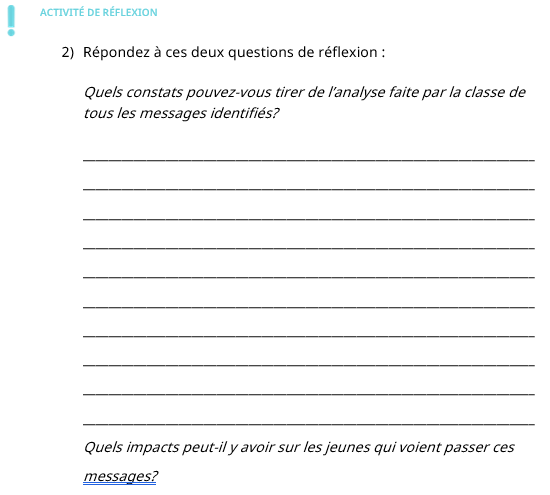 7
Compilation des réponses de la classe à la question initiale : 3 mots associés à une belle relation amoureuse
8
Comparez les réponses de la classe aux messages viraux analysés.Y a-t-il des recoupements, des similitudes? Des différences subtiles ou marquées?
Résultats de l’étude PAJ 2011-2014
Pensez-vous que cette étude de 2011-2014 est toujours représentative des élèves québécois d’aujourd’hui? Pourquoi, selon vous?
Questions sur l’analyse et la comparaison
Y a-t-il des liens à faire entre les mots choisis pour une relation amoureuse et ceux qui définissent des relations interpersonnelles (donc non amoureuses) souhaitées?
Quels sont, selon vous, les facteurs personnels/sociaux qui peuvent influencer les choix des mots (âge, orientation sexuelle, expériences personnelles vécues, valeurs familiales, etc.)?
Quelles sont les limites ou les biais possibles relatifs à la cueillette des données et à l’interprétation des résultats de cette étude et du travail comparatif que vous venez de faire?
3) Question d’écriture en équipe
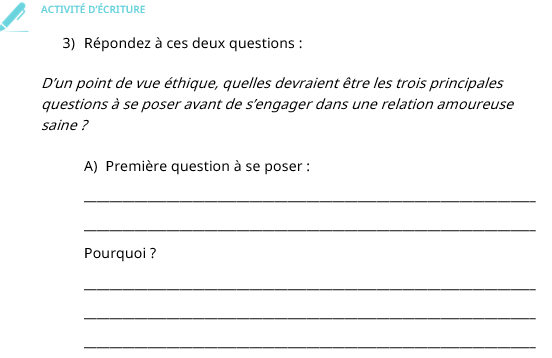 13
4) Activité numérique en équipe
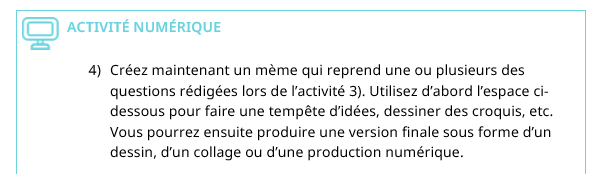 14
15
Merci!
Est=ce que tu « mèmes »?
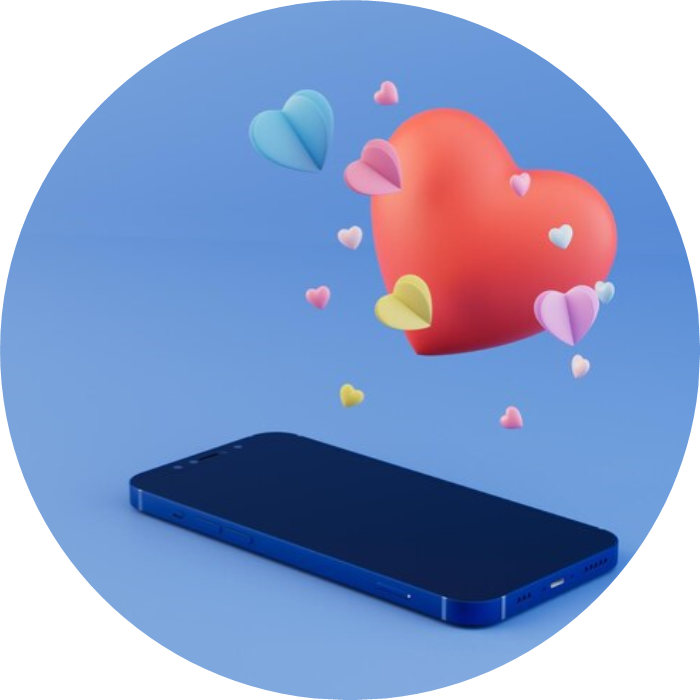 Mèmes
3/9/20XX
16
Diapo supplémentaire si besoin
17
3/9/20XX
18
Diapo supplémentaire si besoin
Titre de la présentation